08.03.2017
Тема урока:
Геометрический смысл производной.
Учитель математики МБОУ СОШ № 25 г. Крымска Е.В. Малая
Число 
                  k=tgα 
 называют угловым 
коэффициентом прямой,
где  α – угол между прямой 
и положительным              направлением  оси Ох
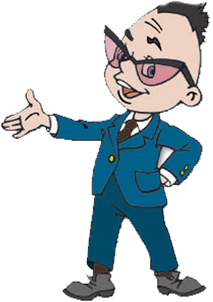 Повторение:
Графиком линейной функции у = kх+b является прямая
α
α=0
α
у = кх+в, 
где к>0
у = кх+в, 
где к<0
у = кх+в, 
где к=0
у
3
х
5

Угловой коэффициент прямой:
Прямая проходит через начало координат и точку Р(5; 3). Чему равен ее угловой коэффициент?
Р(5;3)
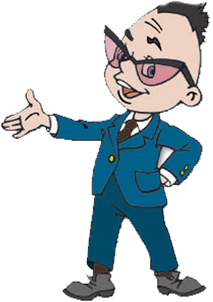 1
1
y=kx
y=kx+b
Найдите угловые коэффициенты:
k=0,5
1
2
k=3
2
1
4
k=0
3
k=-1
4
3
Геометрический смысл производной:
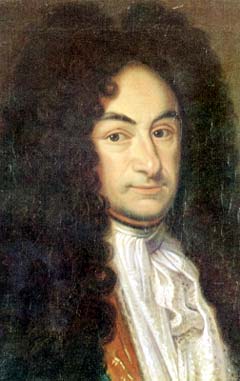 «Если продолжить одно из маленьких звеньев ломаной, составляющей кривую линию, то эта продолженная таким образом сторона будет называться касательной к кривой.»
Готфрид Вильгельм 
Лейбниц
IIIIIIIIIIIIIIIIIIIIIIIIIIIIIIIIIIIIIIIIIIIIIIIIIIIIIIIIIIIIIIIIIIIIIIIIIIIIIIIIIIIIIIIIIIIIIIIIIIIIIIIIIIIIIIIIIIIIIIIIIIIIIIIIIIIIIIIIIIIIIIIIIIIIIIIIIIIIIIIIIIIIIIIIIII
0        1         2        3        4         5         6        7        8         9       10      11      12       13      14      15      16
Касательная к кривой.
Термином «касательная» мы уже пользовались (на интуитивном уровне) в курсе алгебры 7 – 9 класса
y
Касательная
0
х
Переведем наглядное представление касательной на более точный язык:
Касательной к кривой в точке М называют предельное положение секущей
Р1
Секущая
М
y
0
х
Угловой коэффициент секущей МР, т.е. тангенс угла между секущей и осью х, вычисляется по формуле
Геометрический смысл производной
Производная от функции в данной                       точке равна угловому коэффициенту касательной, проведенной к графику         функции в этой точке.
Т.к. касательная есть предельное положение секущей
Р
f(a + ∆x)
Секущая
М
f(a)
а
а + ∆x
Геометрический смысл производной
k = f '(x₀)=tg
угловой коэффициент касательной
тангенс угла наклона касательной к положительному направлению оси ОХ
значение производной в точке  Х₀
1
,
5
В 8


Геометрический смысл производной:
1. На рисунке изображен график функции y=f(x) и касательная к нему в точке с абсциссой  x0. Найдите значение производной в точке x0.
- острый
tg α>0  f '(x0)>0
y
Найдем тангенс этого угла. Для этого подберем треугольник с катетами –целыми числами. Этот треугольник не подходит.
tg α = 6/4 =
= 1,5 = f '(x0)
1
x0
0
1
Можно найти несколько удобных треугольников, например,….
3
В 8
y
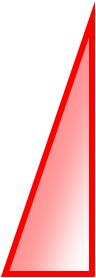 y=f(x)
3
1
a
1
0
x
x0
1
Геометрический смысл производной:
1. На рисунке изображен график функции y=f(x) и касательная к нему в точке с абсциссой  x0. Найдите значение производной в точке x0.
- острый
tg α>0  f '(x0)>0
tg α = 3/1 =
= 3 = f '(x0)
–
1
,
5
В 8
y
3
y=f(x)

1

1
0
x0
x
2
Геометрический смысл производной:
2. На рисунке изображен график функции y=f(x) и касательная к нему в точке с абсциссой  x0. Найдите значение производной в точке x0.
- тупой
tg <0  f '(x0)<0
tg  = - tg 
tg  = - 3/2 =
= - 1,5 = f '(x0)
y
0
В 8
1
0
1
x
x0
Геометрический смысл производной:
3. На рисунке изображен график функции y=f(x) и касательная к нему в точке с абсциссой  x0. Найдите значение производной в точке x0.
= 0
tg α = 0    
f '(x0) = 0 
Касательная
параллельна
оси ОХ.
1
,
2
5
В 8

y
1
5
y=f(x)
0
1
x
-5
А(1;-5)
6. Прямая пересекает ось абсцисс при  х=5, касается графика функции y=f(x) в точке А(1;–5). Найдите y=f ′(1) .
Решение.
- острый tg >0               f '(x0)>0
x0
Противолежащий катет равен 5, прилежащий катет равен 4.
tg  = 5/4 =
= 1,25 = f '(1)